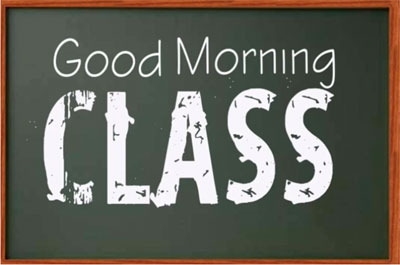 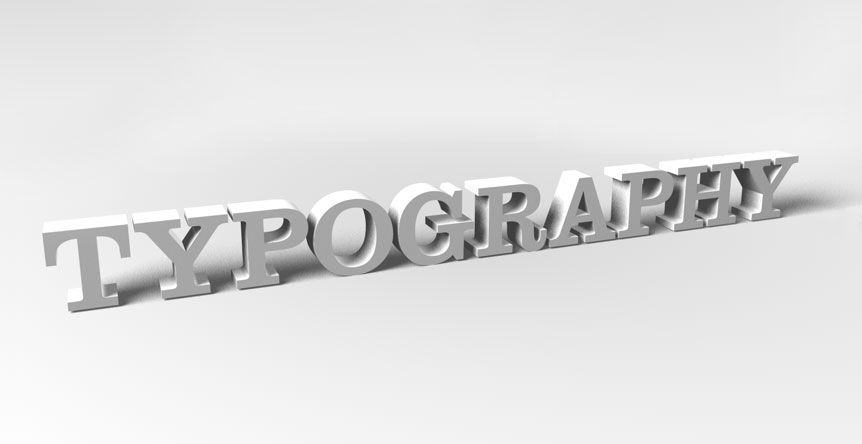 Tipografi Lanjut / Typography for Application
Enviromental 3D Typography
Tipografi Lanjut / Typography for Application
Ratno suprapto, M.Ds
Minggu #5
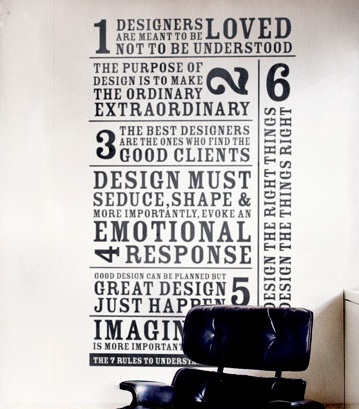 Tipografi merupakan representasi visual dari sebuah bentuk komunikasi verbal dan merupakan properti visual yang pokok dan efektif.
Tipografi Lanjut / Typography for Application
Tipografi dapat diaplikasikan pada seluruh bentuk dan media.
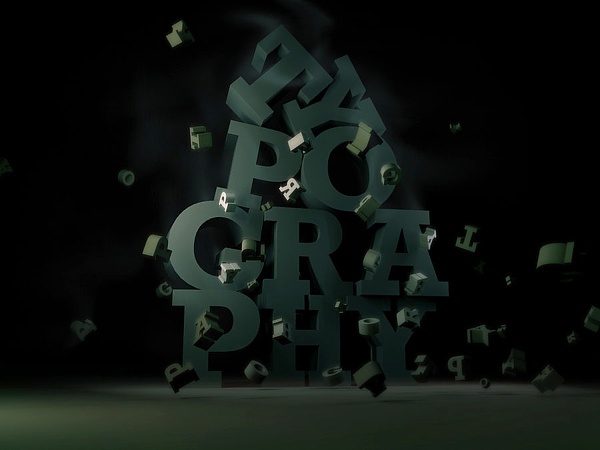 Tipografi Lanjut / Typography for Application
Selain aplikasi tipografi 2 dimensi pada media cetak dan audio visual, tipografi dapat diaplikasikan pada bentuk 3 dimensi.
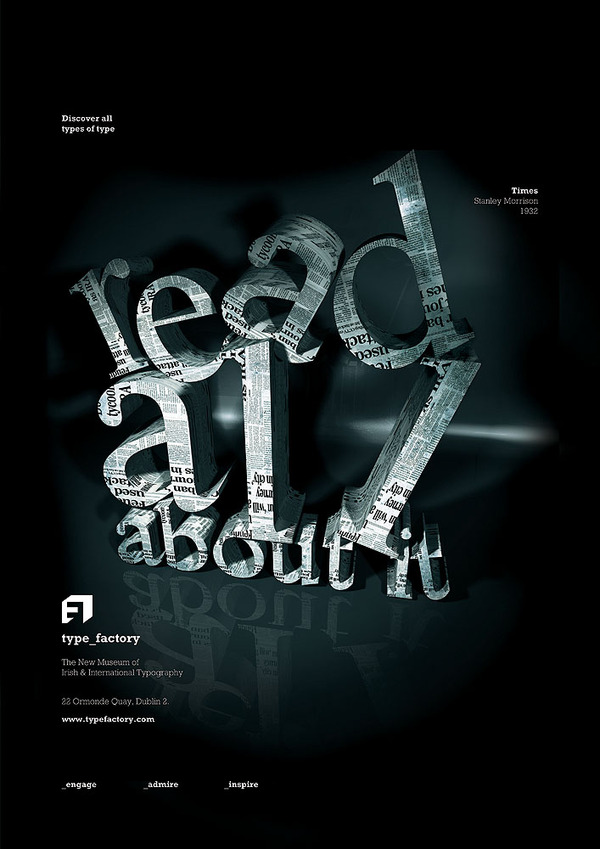 Hadirnya tipografi dalam sebuah media terapan visual menjadi sebuah pesan/informasi, begitupun dalam aplikasi tipografi 3 Dimensi.
Tipografi Lanjut / Typography for Application
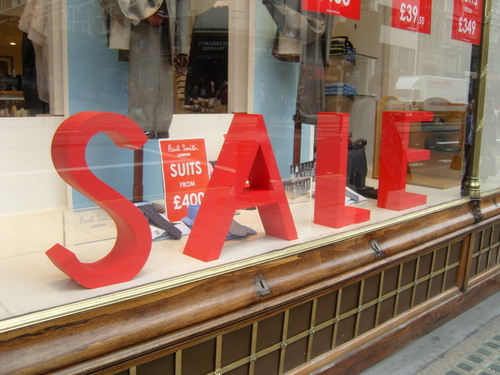 Tipografi 3 Dimensi dapat diaplikasikan pada Enviromental Typography, diantaranya; 


Brand
Corporate Identity
Display
Sign Board
Etc.
Tipografi Lanjut / Typography for Application
Contoh Aplikasi Tipografi 3 Dimensi:
Tipografi Lanjut / Typography for Application
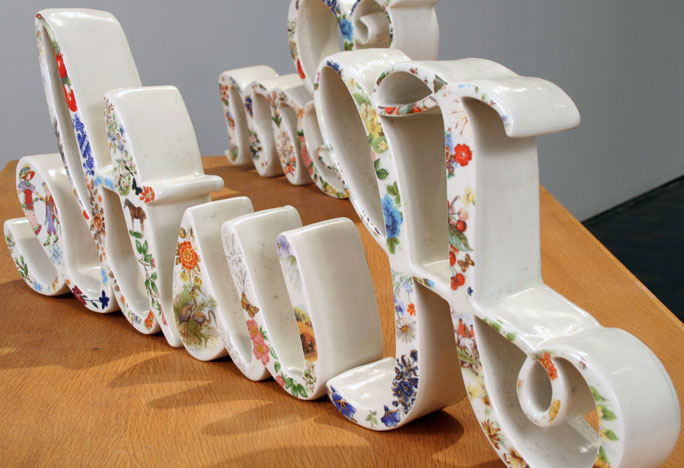 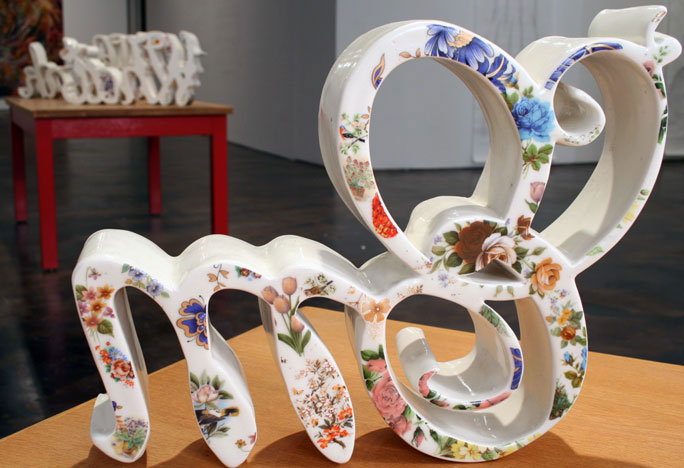 Tipografi Lanjut / Typography for Application
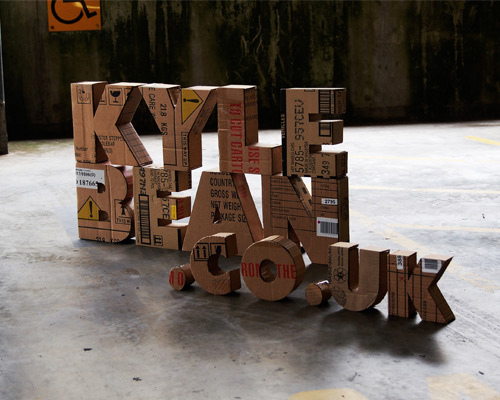 Tipografi Lanjut / Typography for Application
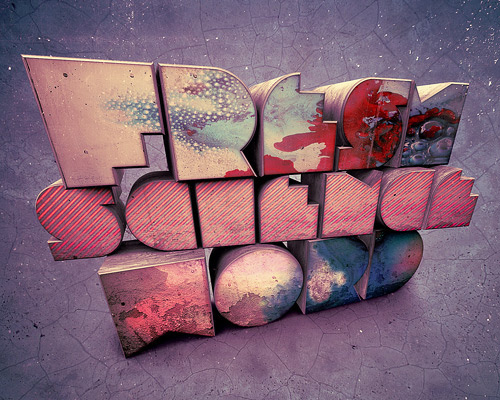 Tipografi Lanjut / Typography for Application
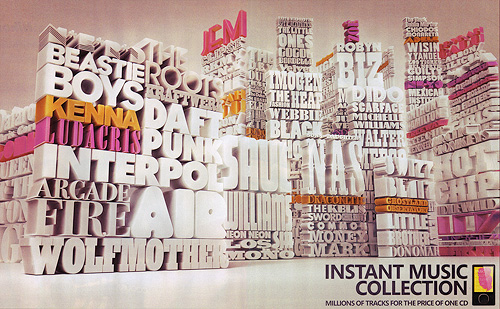 Tipografi Lanjut / Typography for Application
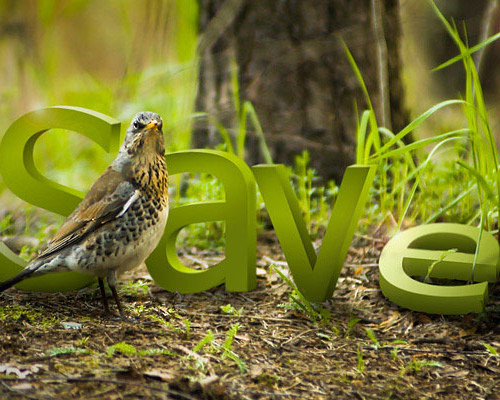 Tipografi Lanjut / Typography for Application
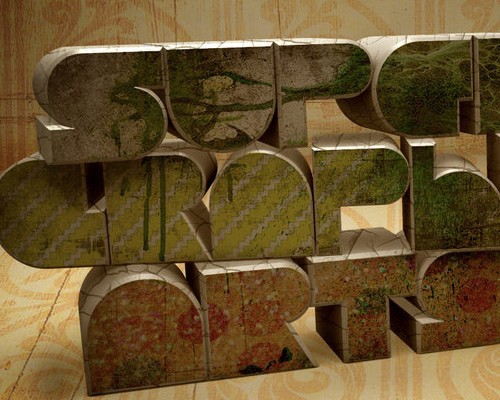 Tipografi Lanjut / Typography for Application
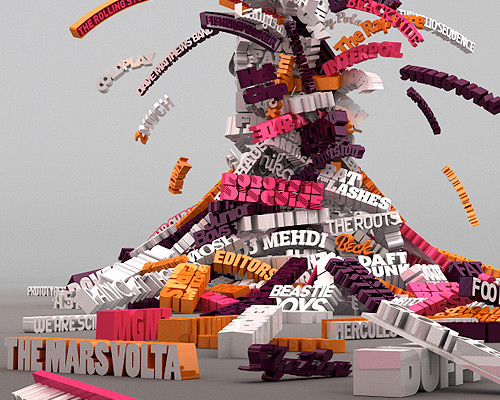 Tipografi Lanjut / Typography for Application
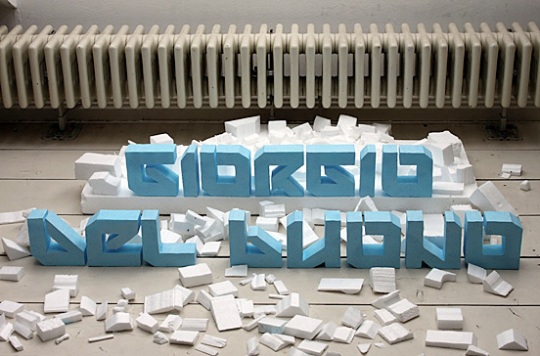 Tipografi Lanjut / Typography for Application
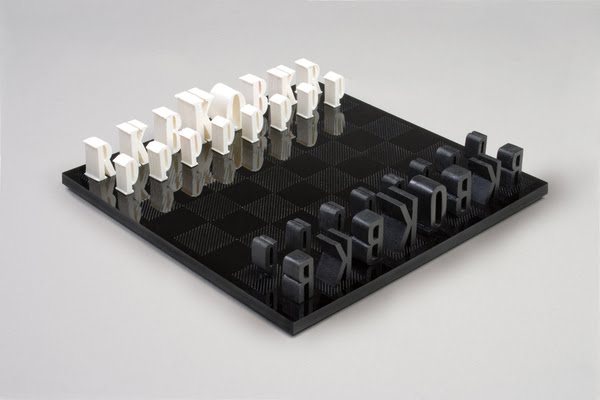 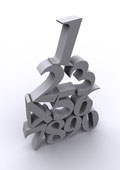 Tipografi Lanjut / Typography for Application
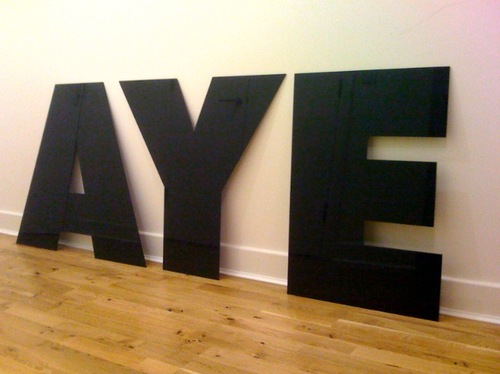 Tipografi Lanjut / Typography for Application
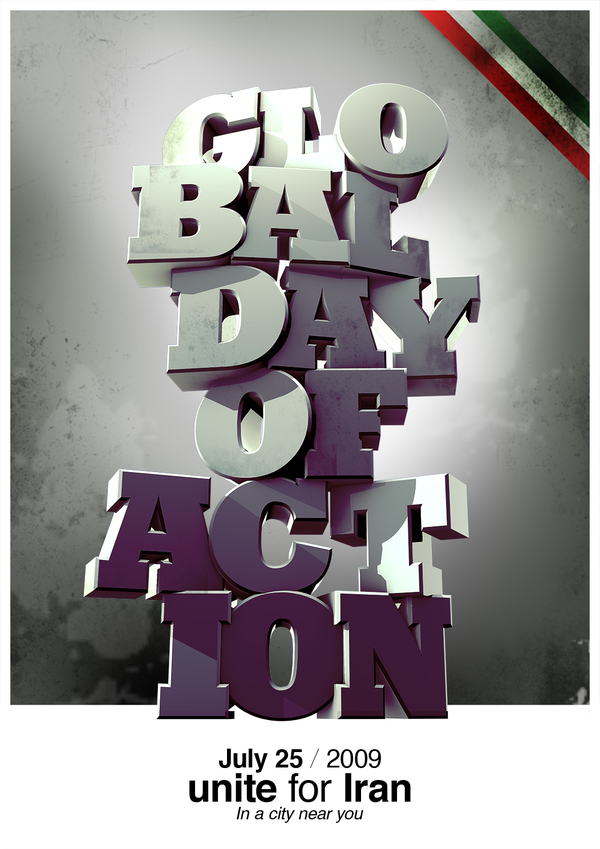 Tipografi Lanjut / Typography for Application
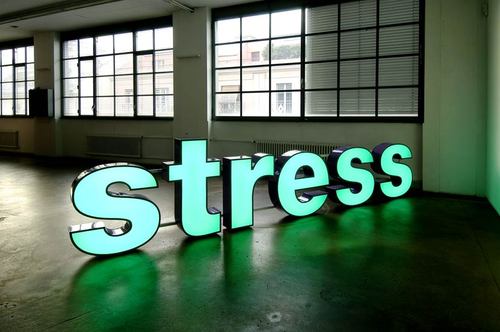 Tipografi Lanjut / Typography for Application
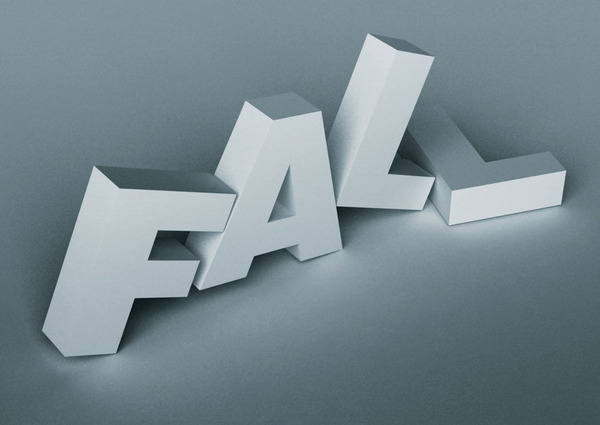 Tipografi Lanjut / Typography for Application
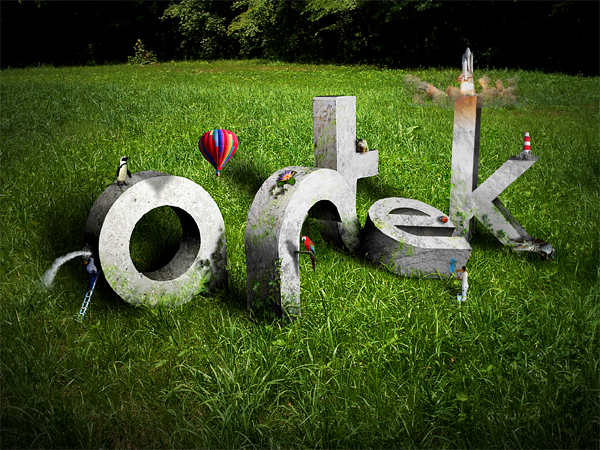 Tipografi Lanjut / Typography for Application
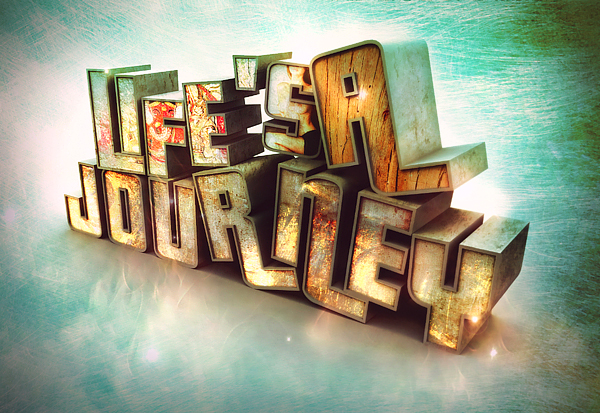 Tipografi Lanjut / Typography for Application
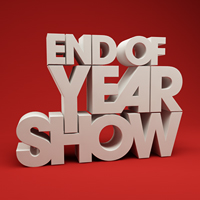 Tipografi Lanjut / Typography for Application
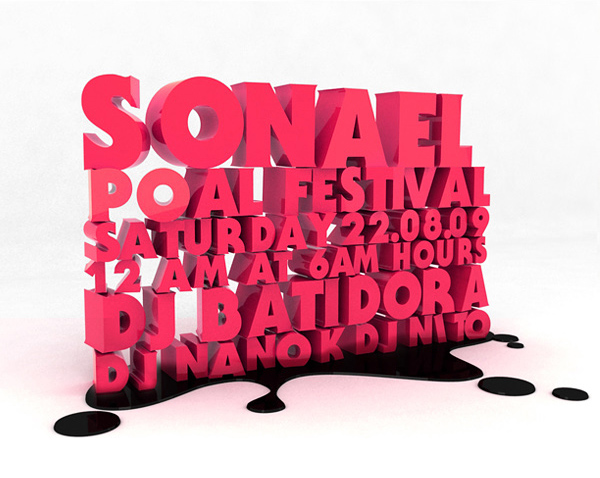 Tipografi Lanjut / Typography for Application
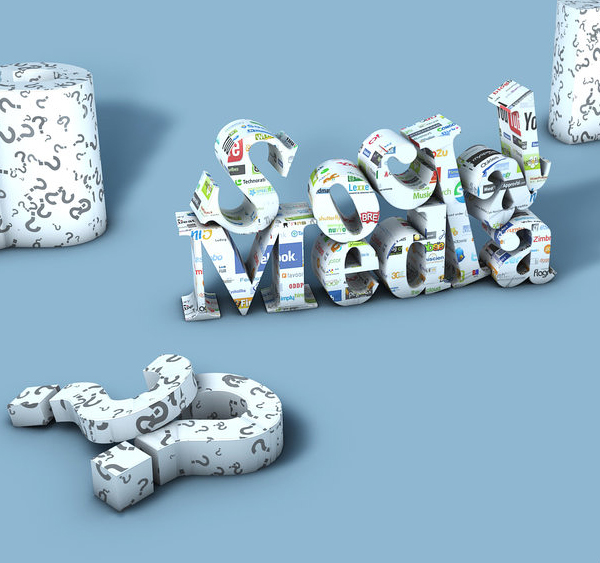 Tipografi Lanjut / Typography for Application
TUGAS/LATIHAN
Buatlah desain enviromental 3D Typography dengan tema:

Lingkungan
Budaya
Branding
Corporate Sign System
Store/Display?Point of Purchase

TEKNIK:
Bahan model aplikasi bebas; kertas, kayu, fiber, dll.
Ukuran maksimal Panjang 30 cm
Ukuran alas panjang x lebar maksimal 30 CM
Tipografi Lanjut / Typography for Application